Day 1
Henry’s Freedom Box
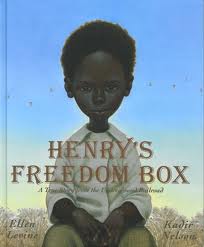 I can determine the meaning of unknown words.
[Speaker Notes: Goal- Students need to engage with the goal-  read it, repeat it, write it, etc.]
soared
“She was scolding her attendants.”
[Speaker Notes: New Information-
Contextualize the word- Find it in the text
“She took raisins, candies, and nuts and gave him two bright eyes, a laughing mouth, and a cowboy vest with fringe.”
Say the word together]
soared
to fly through the air with out difficulty
Synonym: glide
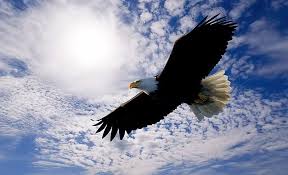 [Speaker Notes: Give student friendly definition
Use the word in other contexts]
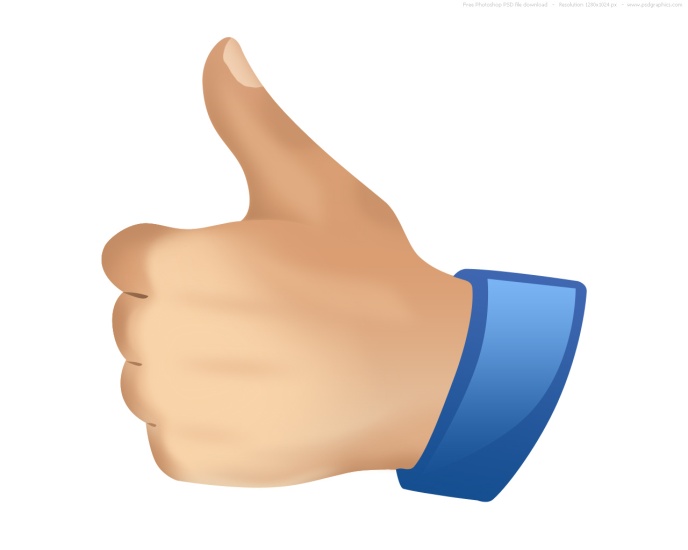 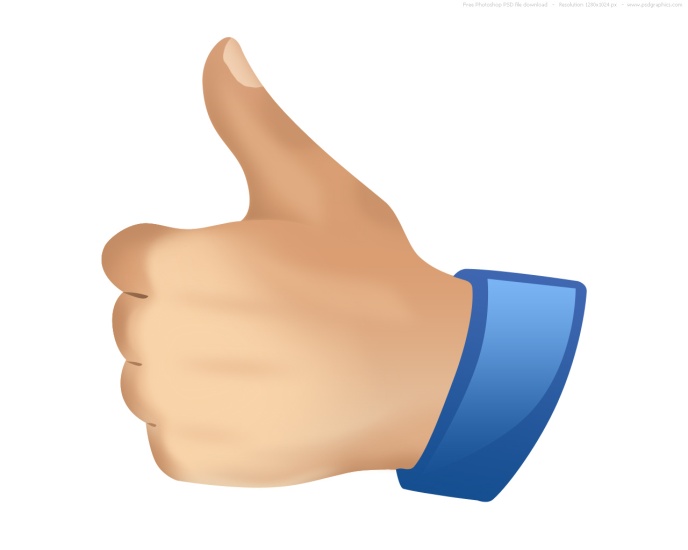 Thumbs up, Thumbs down
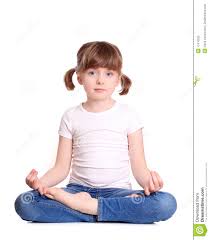 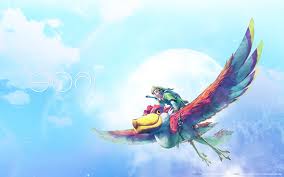 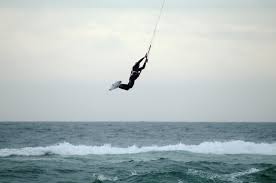 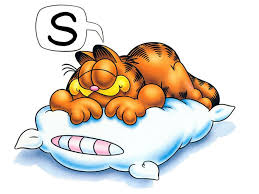 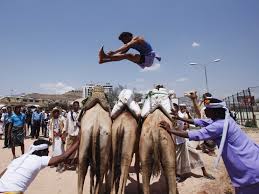 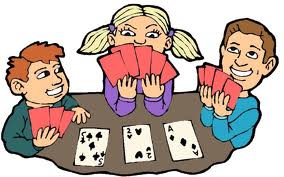 [Speaker Notes: Engage the students with the word
Thumbs up if this item might have fringe. Thumbs down if not likely.]
swirled
“The leaves swirled in the wind. ”
[Speaker Notes: Contextualize the word- Find it in the text
… “until he met some hungry cowboys riding the range. The cowboys yelled, ‘Stampede!’ They wanted gingerbread too. “
Say the word together]
swirled
To move in a twisting or turning motion
[Speaker Notes: Give student friendly definition
Use the word in other contexts]
Word Substitution: Use our new vocabulary
 word in each sentence below.
The leaves spun around from the gust of wind. 

The girls twist quickly at the dance recital.
delivered
“Henry would be delivered to friends in Philadelphia.”

Synonym: to get
[Speaker Notes: Contextualize the word- Find it in the text
“He turned down a canyon and raced away as fast as his boots could carry him.”
Say the word together]
Delivered
to bring or hand over to the proper recipient or address
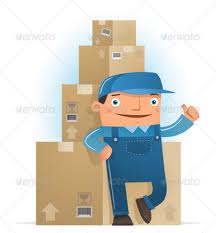 [Speaker Notes: Give student friendly definition
Use the word in other contexts]
Turn and tell your partner the words and what they mean.
Soared
Swirled
delivered
[Speaker Notes: Read all three words and see if you can use them in one sentence.]
Draw a picture or write a sentence to show you know what these words mean.
Soared
swirled
delivered
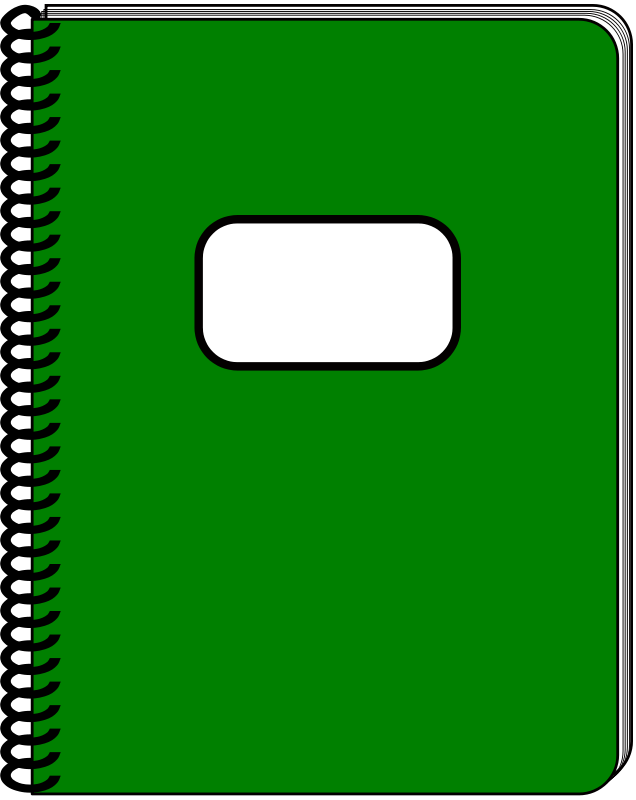 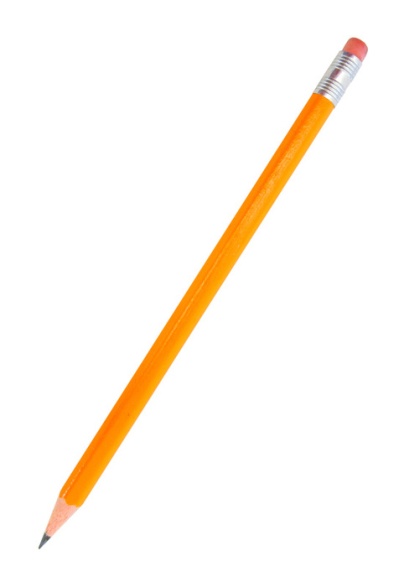 [Speaker Notes: Application-
Students need an opportunity to use the words they just learned from the text.]
I can determine the meaning of unknown words.
[Speaker Notes: Goal- 
Revisit the Goal]
Day 2
I can determine the meaning of unknown words.
[Speaker Notes: Goal- Students need to engage with the goal-  read it, repeat it, write it, etc.]
Tell your partner about a new word you learned yesterday.
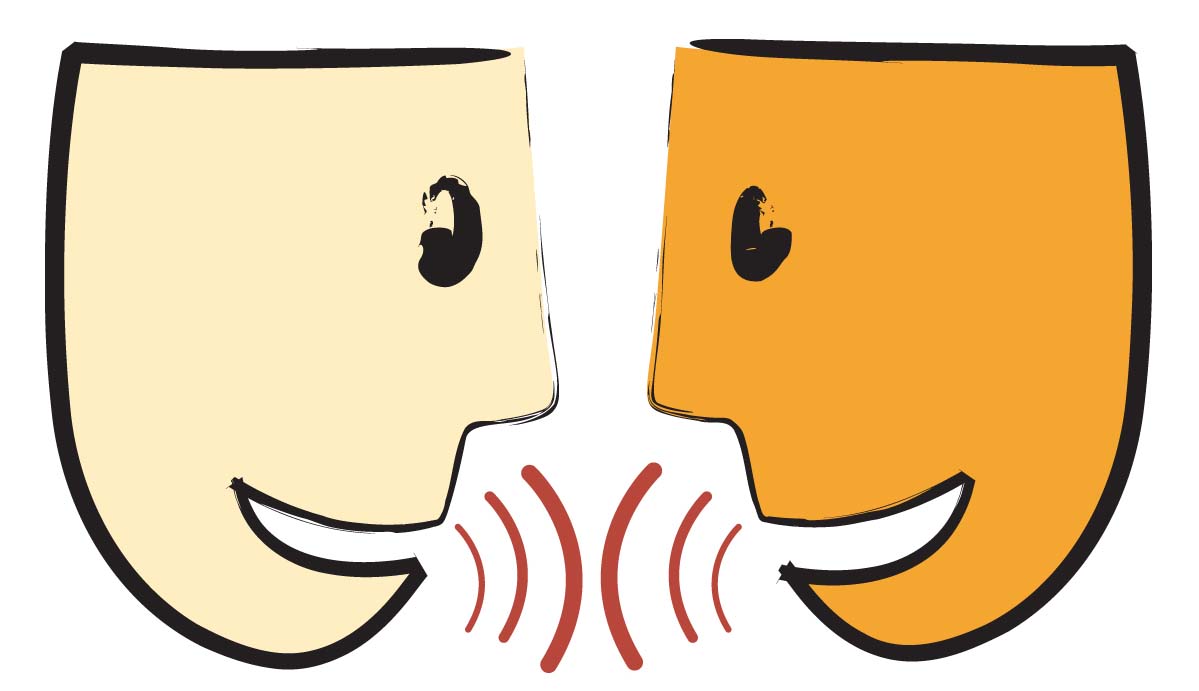 [Speaker Notes: Access Prior Knowledge- (APK)
Turn and Talk
Review 3 words and definitions]
Word Association
Which word goes with transport?

Which word is a synonym for glide?

Which word means to move in a twisting motion?
delivered

soared 

swirled
[Speaker Notes: Application
Word Association 
Have students explain their thinking]
I can determine the meaning of unknown words.
[Speaker Notes: Goal- Students need to engage with the goal-  read it, repeat it, write it, etc.]
Day 3
I can determine the meaning of unknown words.
[Speaker Notes: Goal- Students need to engage with the goal-  read it, repeat it, write it, etc.]
Tell your partner what it means to be a nuisance.
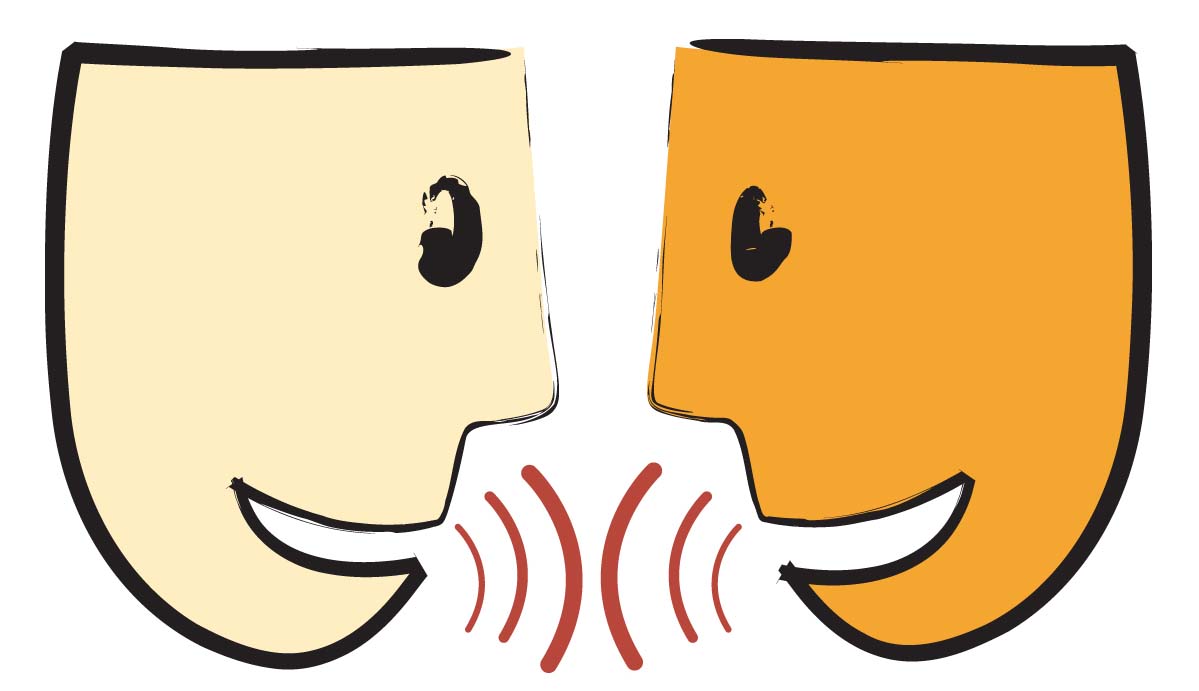 [Speaker Notes: Access Prior Knowledge- (APK)
Turn and Talk
Review 3 words and definitions]
Describe a time when…
you delivered something

Someone swirled (in real life, a book, or a movie)

you saw something soar (in real life, a book, or a movie)
I can determine the meaning of unknown words.
[Speaker Notes: Goal- Students need to engage with the goal-  read it, repeat it, write it, etc.]
Day 4
I can determine the meaning of unknown words.
[Speaker Notes: Goal- Students need to engage with the goal-  read it, repeat it, write it, etc.]
Tell your partner what all of these pictures have in common.
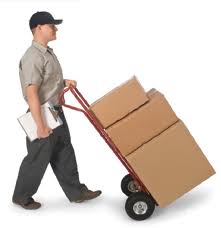 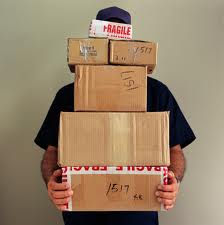 [Speaker Notes: Access Prior Knowledge- (APK)
Turn and Talk
Review 3 words and definitions]
Tell your partner what all of these pictures have in common.
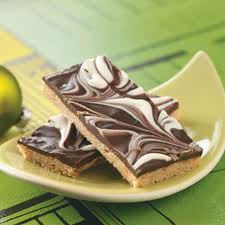 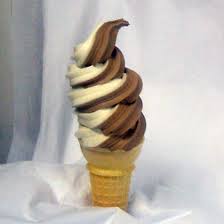 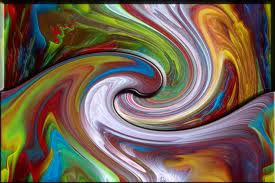 Have you ever had to deal with a nuisance?
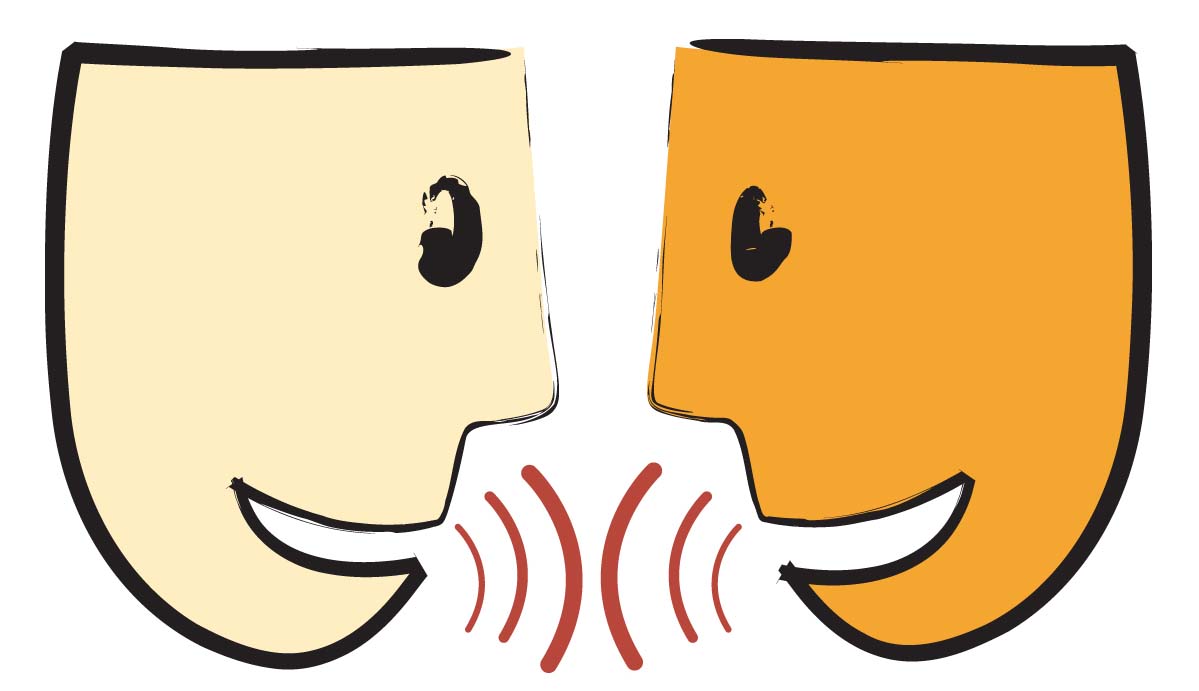 I can determine the meaning of unknown words.
[Speaker Notes: Goal- Students need to engage with the goal-  read it, repeat it, write it, etc.]